T
Your Title
Author(s) Name1, Author(s) Name2, Author(s) Name3, ….
1Author(s) Affiliation, 2Author(s) Affiliation, 3,4,5 Author(s) Affiliation
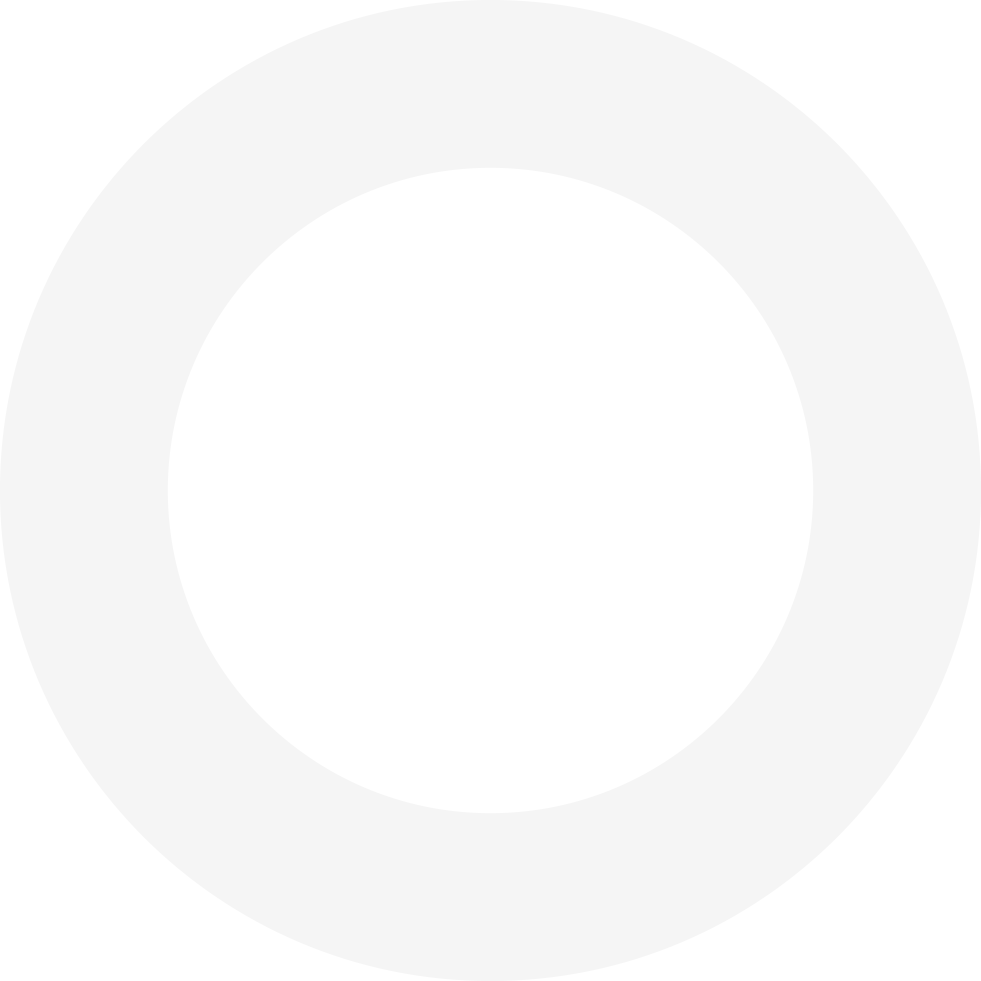 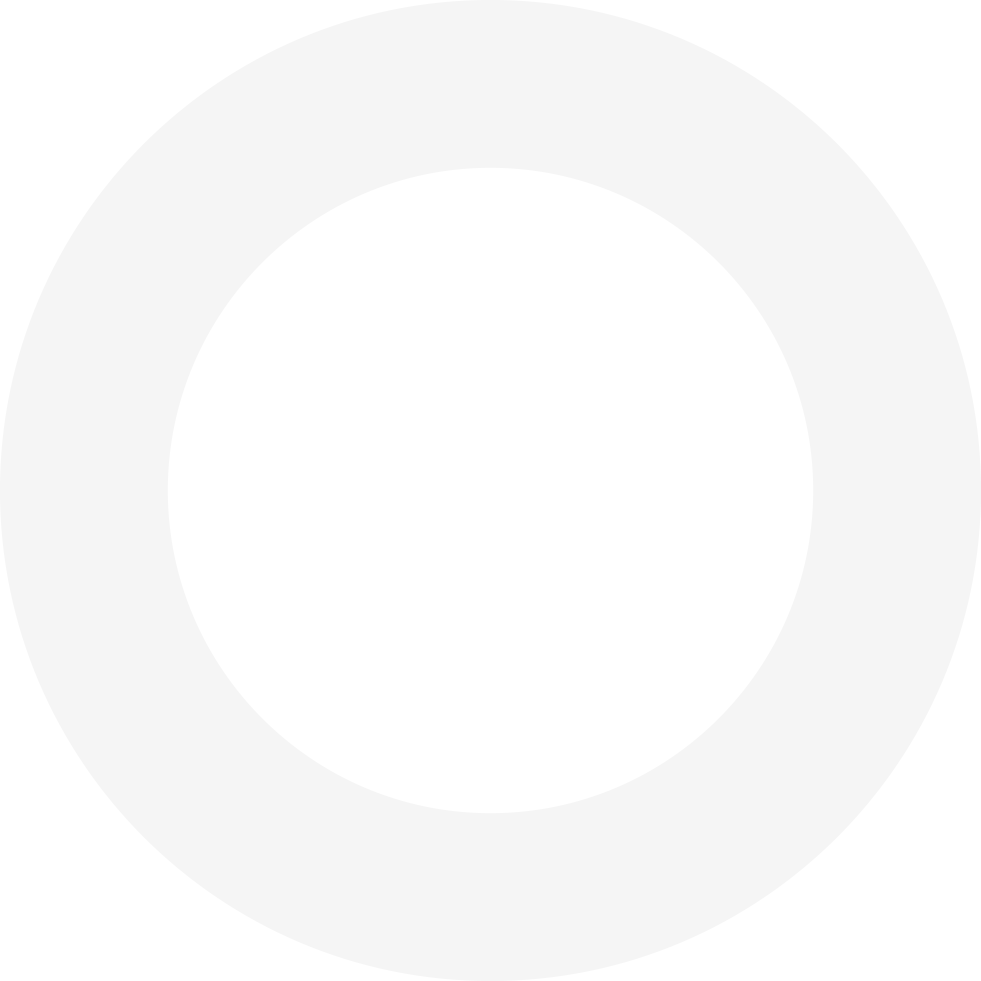 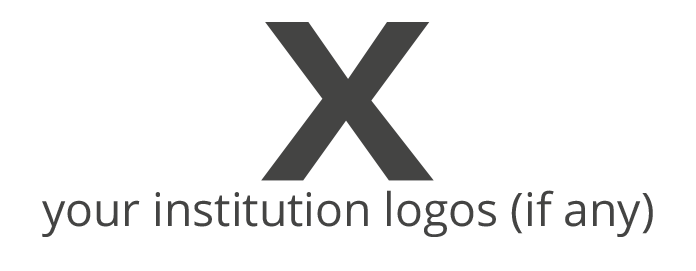 Please put here your 
Contact information with address
and Email